Love as a way of life
By Sara Tarek
14 Feb. 2010-Love as a way of life- Sara Tarek
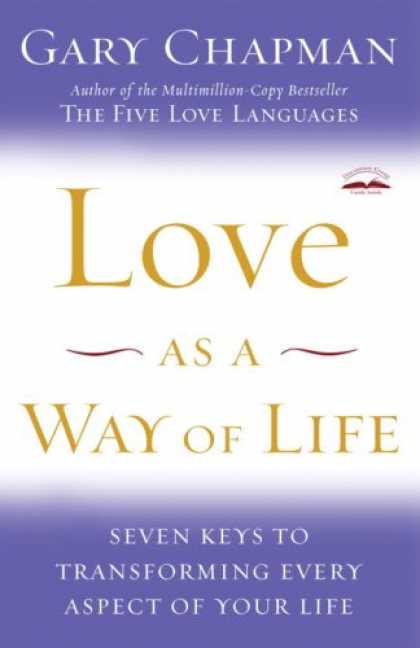 Dr. Gary Chapman
The Five Love Languages, Northfield Publishing,* Chicago, 1992, 1995.
Love Talks for Families, Northfield Publishing, 2002.
The Family You’ve Always Wanted, Northfield Publishing, 2008.
Love As A Way of Life, WaterBrook Press, 2008.
Love is A Verb, WaterBrook Press, 2009.
“The quality of any society is defined by the behavior of people with each others, in the street, at work, at school and finally in the family. The quality of these relationships between people defines who we are, and can govern our happiness, success and personal fulfillment.” Dr. Gary Chapman
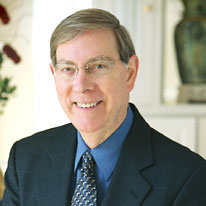 Kindness:  discovering the joy of helping others

Patience:  accepting the imperfections of others

Forgiveness:  finding freedom from the grip of anger

Courtesy:  treating others as friends

Humility:  stepping down so someone else can step up

Generosity:  giving your time, money, and abilities to others

Honesty:  caring enough to tell the truth
Kindness:  discovering the joy of helping others
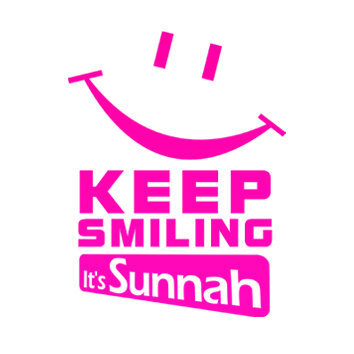 Courtesy:  treating others as friends
Don’t wait for people to be friendly…Show them How !!
Patience:  accepting the imperfections of others
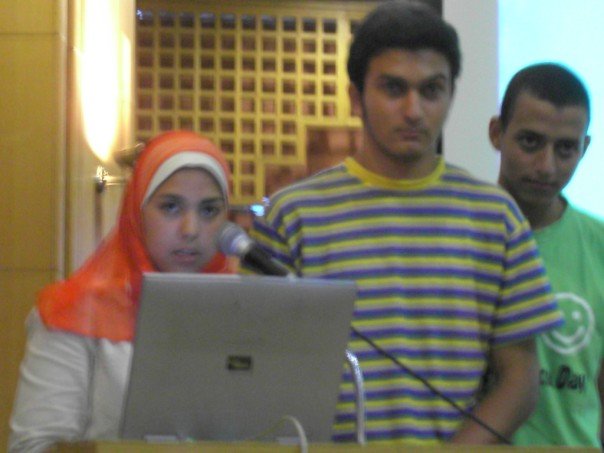 Forgiveness:  finding freedom from the grip of anger
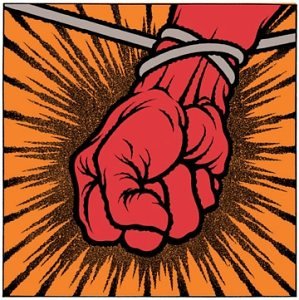 Humility:  stepping down so someone else can step up
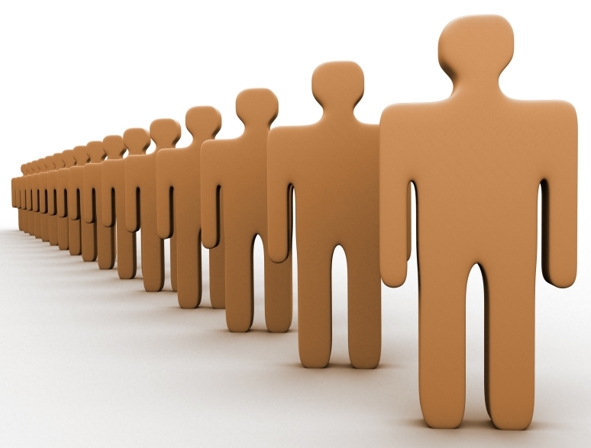 Generosity:  giving your time, money, and abilities to others
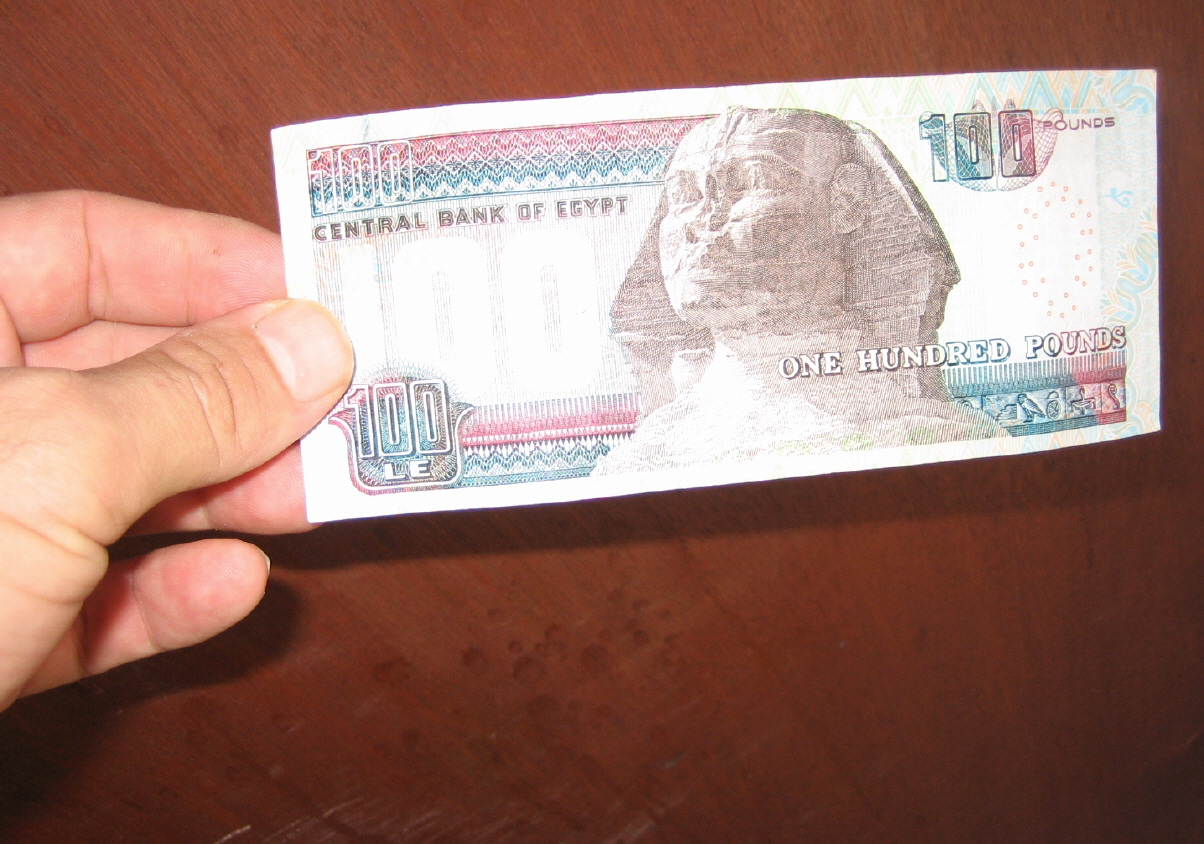 Honesty:  caring enough to tell the truth
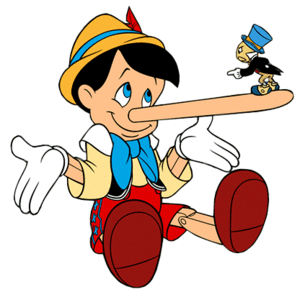 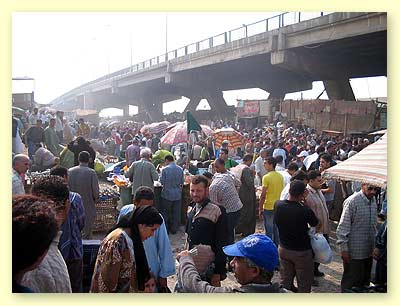 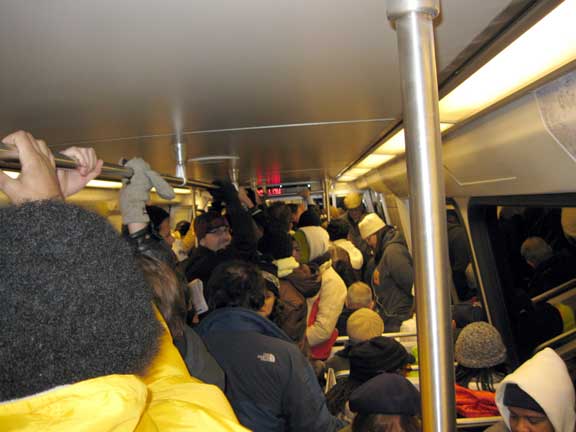 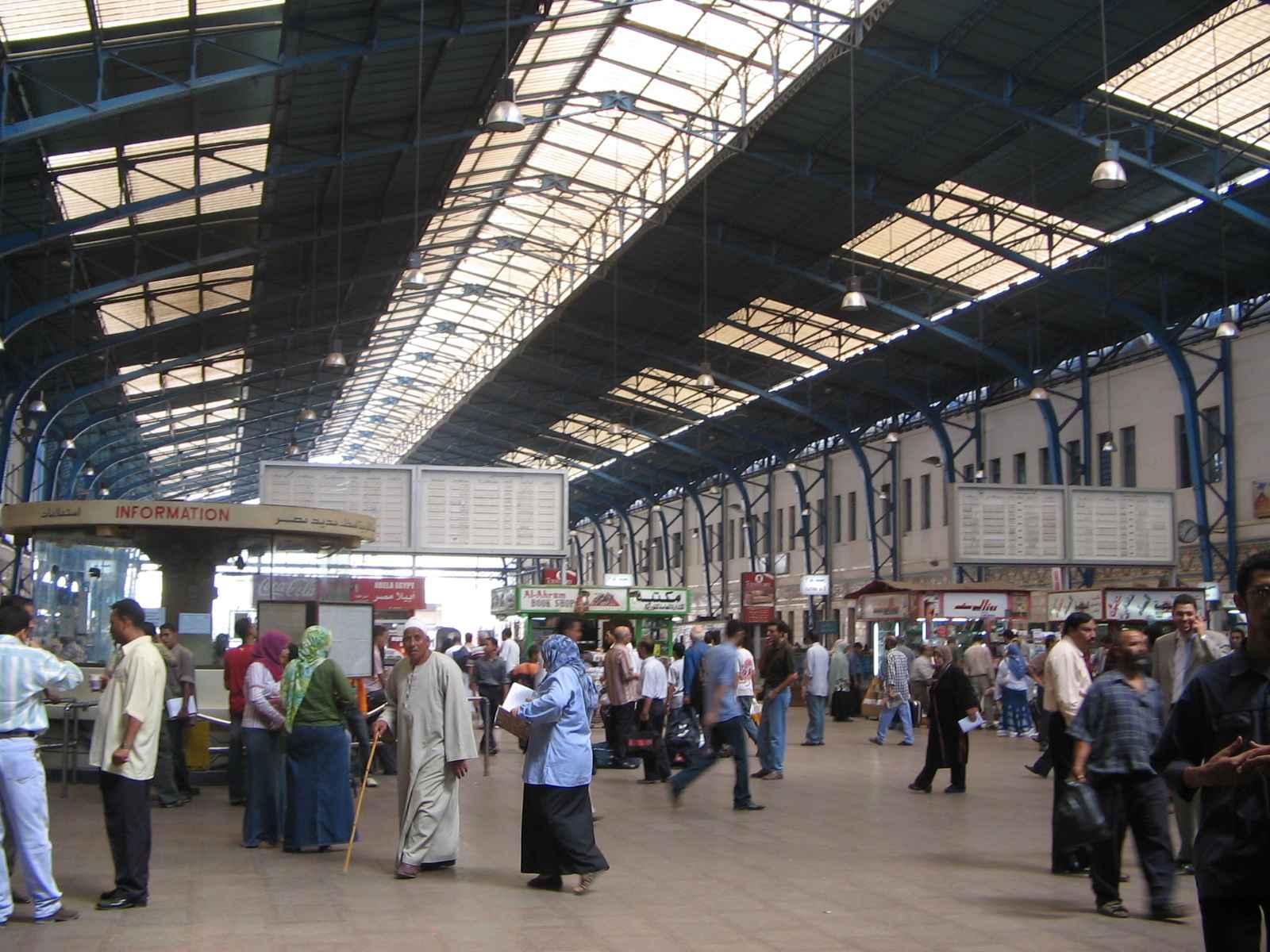 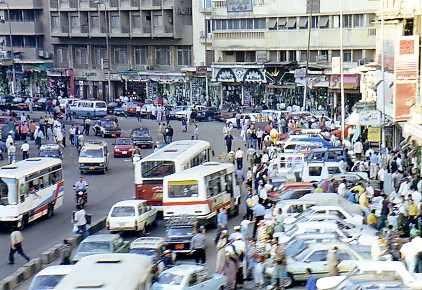 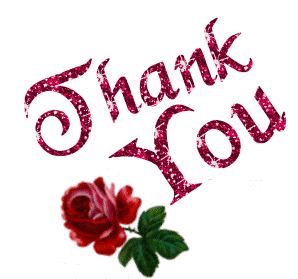 www.garychapman.org